搬出入路Ａ
臨港パーク
搬入路Ａ
搬入路　　　　　　　　広場プラザ搬入路

搬出入時間　
６月１日（木）　搬入１０：００～１８：００
６月２日（金）　搬入７：００～８：３０　　搬出２２：００～２４：００
６月３日（土）　搬入７：００～８：３０　　搬出２１：００～２４：００
※搬出入許可証のない車の会場内入場はお断り致します
※搬入許可証には氏名と携帯電話番号を必ずご記入ください
※会場内はハザードランプを点灯し最徐行にて走行下さい
※搬入後は速やかに退出してください。
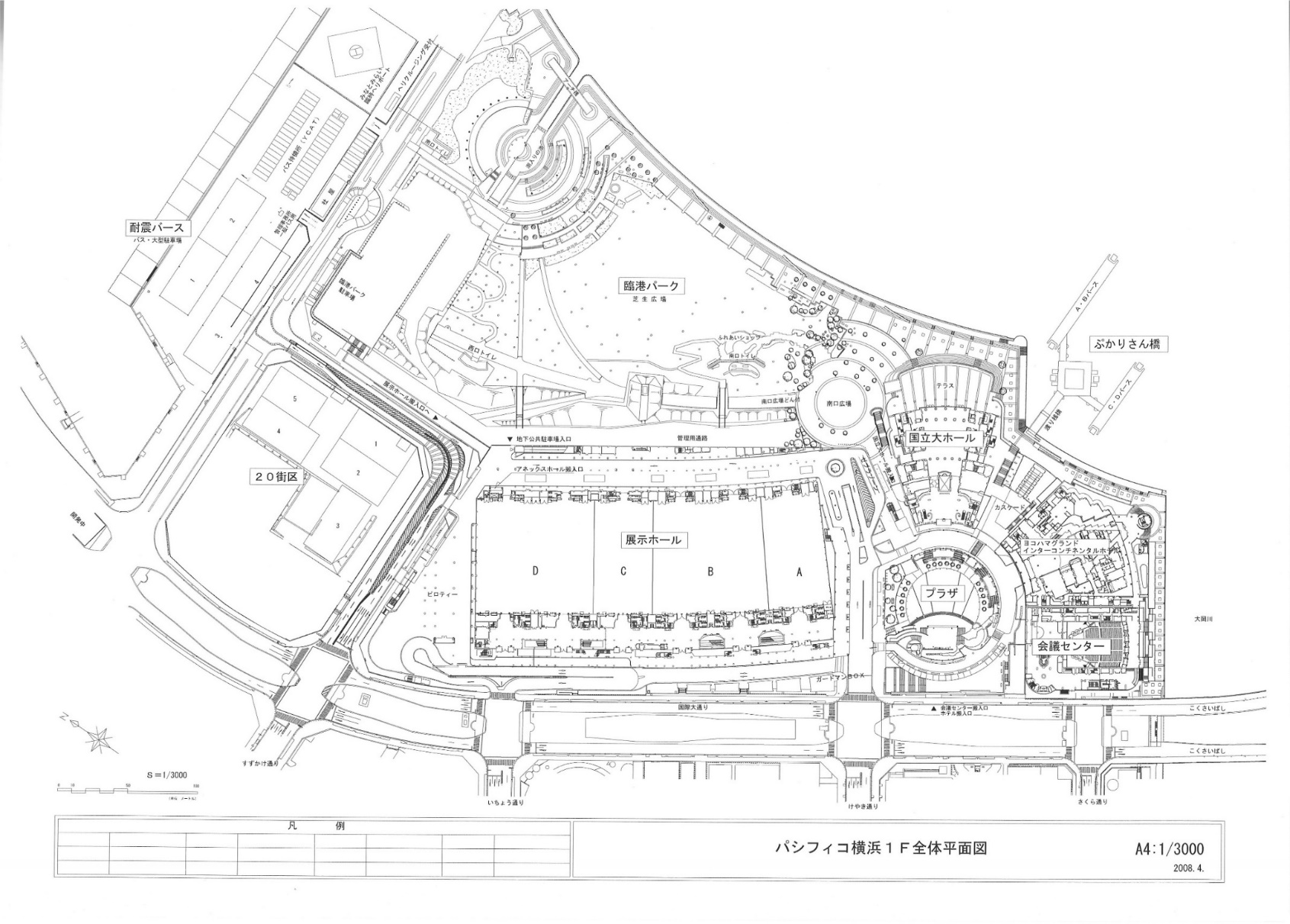 関係者駐車場は
みなとみらい公共駐車場を利用予定
こちらから南口広場への
搬入をしてください
４２回は工事中の為、使用不可
プラザ広場Ａ搬入出入口
カハラホテル
パシフィコノース
※管理用通路は工事の為、使えません。
0
搬出入路Ｃ
臨港パーク
搬入路Ｃ
潮入り方面搬入路
搬入路　　　　　　　　海側搬入路

搬出入時間
６月１日（木）　  搬入１０：００～１８：００
６月２日（金）　搬入７：００～８：３０　　搬出２２：００～２４：００
６月３日（土）　搬入７：００～８：３０　　搬出２１：００～２４：００
※搬出入許可証のない車の会場内入場はお断り致します
※搬入許可証には氏名と携帯電話番号を必ずご記入ください
※会場内はハザードランプを点灯し最徐行にて走行下さい
※搬入しましたら速やかに車を退出してください
臨港パークＣ搬入出入口
関係者駐車場
使用可能日要調整
一方通行
警備テント
カハラホテル
パシフィコノース
※管理用通路は工事の為、使えません。
1